Waste Heat Recovery Systems
COMMUNICATION SKILLS I
ASSIGNMENT # 2
Inocencio Castañar
Samuel Parada
Saskia Loosveldt
Introduction and Motivation
CONTENTS
Waste Heat Recovery Systems
Applications
Conclusions and Future Work
Current situation: very restrictive environmental regulations, especially in industry emissions
1/14
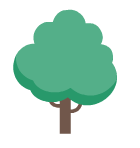 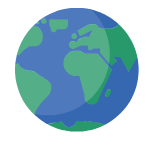 INTRODUCTION AND MOTIVATION
It is becoming really difficult to fulfill the emissions requirements by optimizing the traditional engine functioning
INTRODUCTION AND MOTIVATION
WHRS
There is a need of new technologies
APPLICATIONS
CONCLUSION AND FINAL WORK
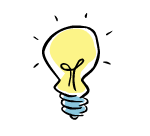 2/14
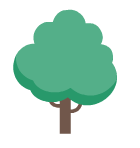 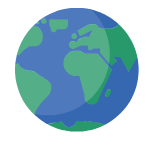 INTRODUCTION AND MOTIVATION
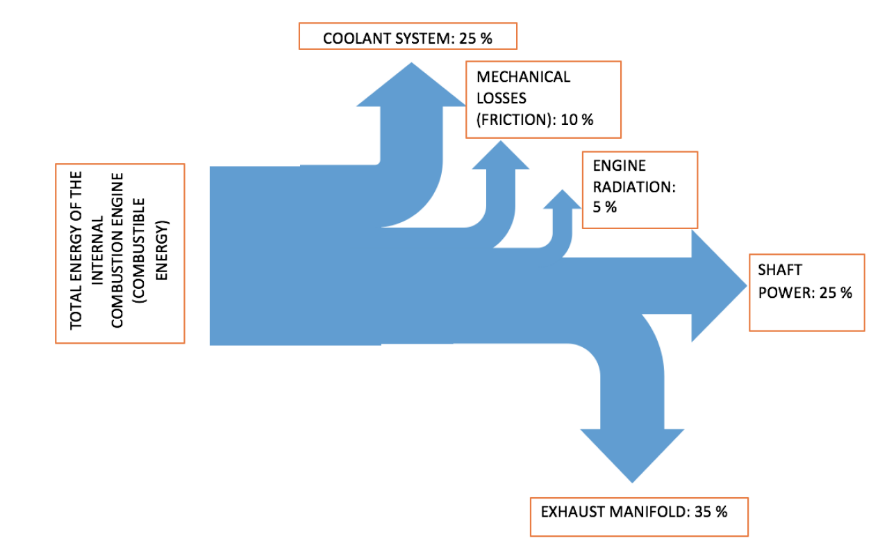 INTRODUCTION AND MOTIVATION
WHRS
APPLICATIONS
Waste Heat Recovery Systems appear
60% of the combustible 
energy is wasted
CONCLUSION AND FINAL WORK
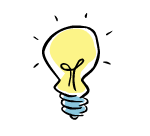 Thermo-electric Generators
3/14
WASTE HEAT RECOVERY SYSTEMS
Turbochargers
INTRODUCTION AND MOTIVATION
WHRS
Organic Rankine cycle
APPLICATIONS
CONCLUSION AND FINAL WORK
4/14
Method to increase air density by increasing its pressure
TURBOCHARGERS
Two main components: compressor + turbine
INTRODUCTION AND MOTIVATION
WHRS
Functioning: Energy of exhaust gases drive the turbine
which drives compressor
APPLICATIONS
CONCLUSION AND FINAL WORK
5/14
TURBOCHARGERS
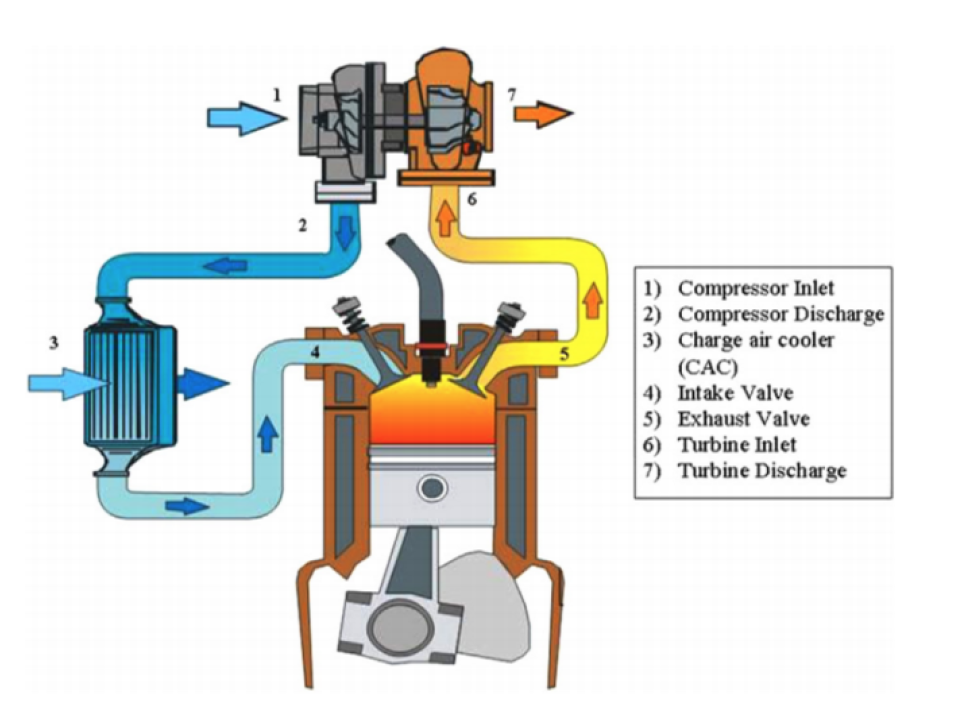 INTRODUCTION AND MOTIVATION
WHRS
APPLICATIONS
CONCLUSION AND FINAL WORK
6/14
TURBOCHARGERS
Main turbocharger 
drawback
TURBOLAG
INTRODUCTION AND MOTIVATION
WHRS
ELECTRICAL 
TURBOCHARGERS
Solution
APPLICATIONS
Compressor & Turbine
CONCLUSION AND FINAL WORK
Components:
+
Generator & Storage device
7/14
Based on the same working principle as water/steam Rankine cycle used in power plants
ORGANIC RANKINE CYCLE
Four elemental components:
	· Pump
	· Evaporator
	· Turbine
	· Condenser
INTRODUCTION AND MOTIVATION
WHRS
APPLICATIONS
CONCLUSION AND FINAL WORK
8/14
ORGANIC RANKINE CYCLE
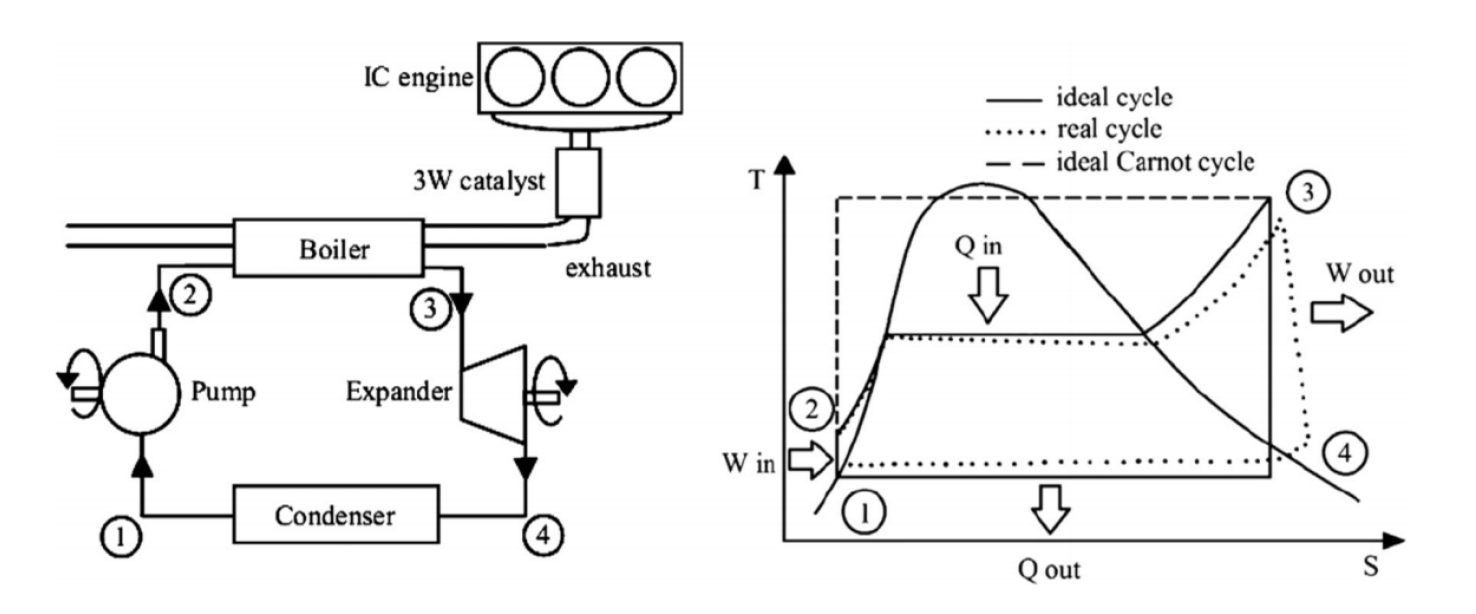 INTRODUCTION AND MOTIVATION
WHRS
APPLICATIONS
CONCLUSION AND FINAL WORK
9/14
Difference: ORGANIC working fluid
ORGANIC RANKINE CYCLE vs STEAM CYCLE
Main features (compared to water):	
	· Low boiling point at same 	  	pressure
	· Low specific volume
INTRODUCTION AND MOTIVATION
WHRS
APPLICATIONS
CONCLUSION AND FINAL WORK
10/14
Classified based on their slope in the T-s diagram
ORGANIC WORKING FLUIDS
Dry fluids (benzene, toluene): dT/ds >0
Wet fluids (ethanol, amonia): dT/ds <0
Isentropic fluids (R11, R134): dT/ds = ∞
INTRODUCTION AND MOTIVATION
WHRS
APPLICATIONS
CONCLUSION AND FINAL WORK
11/14
ORGANIC WORKING FLUIDS
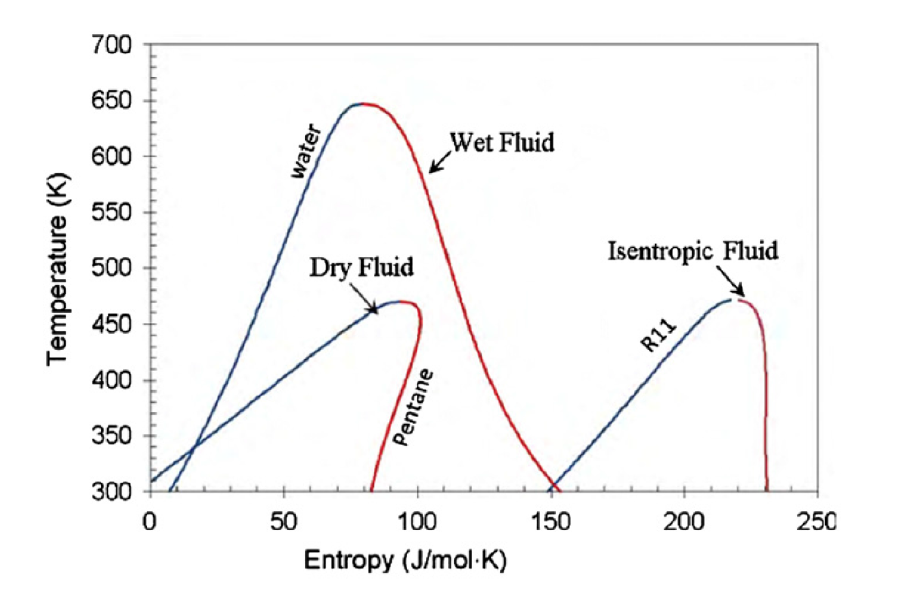 INTRODUCTION AND MOTIVATION
WHRS
APPLICATIONS
CONCLUSION AND FINAL WORK
12/14
CONTAINER SHIPS
INTRODUCTION AND MOTIVATION
WHRS
EDDI REDUCTION OF A 9.2%
APPLICATIONS
CONCLUSION AND FINAL WORK
13/14
FORMULA ONE CARS
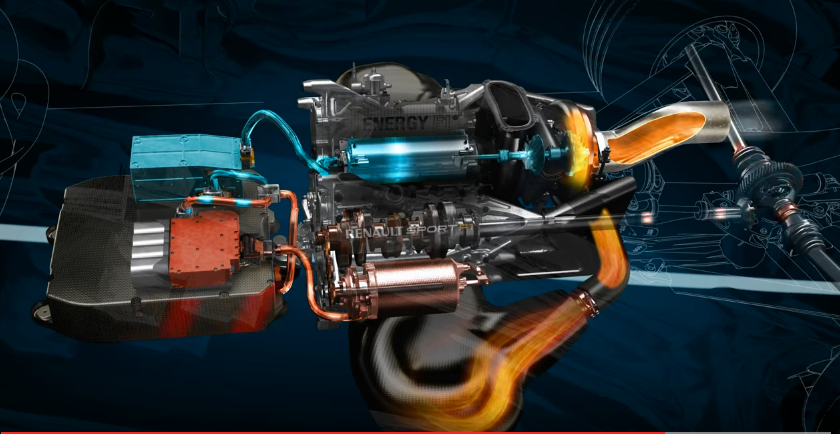 INTRODUCTION AND MOTIVATION
WHRS
APPLICATIONS
CONCLUSION AND FINAL WORK
MGU-K + MGU-H + ES → TOTAL RECOVERY OF 95% OF WASTED ENERGY
14/14
Introduction of WHRS in technologies increments efficiency
CONCLUSION AND FUTURE WORK
Less contamination to the environment
INTRODUCTION AND MOTIVATION
WHRS
Enormous improvement in a short period, up to what point will we be able to arrive?
APPLICATIONS
CONCLUSION AND FUTURE WORK
Waste Heat Recovery Systems
COMMUNICATION SKILLS I
ASSIGNMENT # 2
Inocencio Castañar
Samuel Parada
Saskia Loosveldt